Figure 5. Scatter plots between pre-location effector specificity and post-location effector specificity in the PRR ...
Cereb Cortex, Volume 26, Issue 5, May 2016, Pages 2154–2166, https://doi.org/10.1093/cercor/bhv047
The content of this slide may be subject to copyright: please see the slide notes for details.
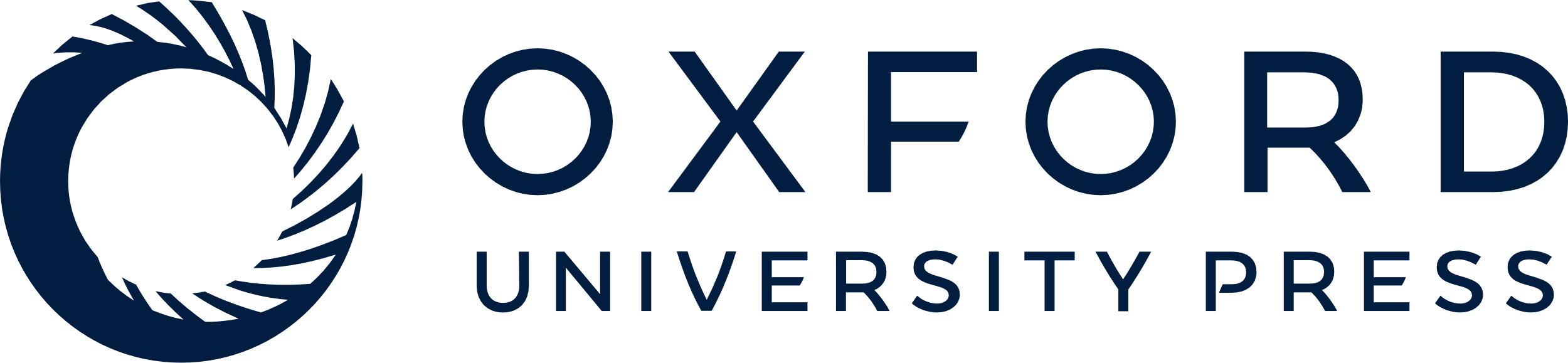 [Speaker Notes: Figure 5. Scatter plots between pre-location effector specificity and post-location effector specificity in the PRR (A), A5 (B), LIP (C), and FEF (D) cell populations. The plots show the mean nonspatial effector-specific activity (the difference between reach and saccade instruction-evoked activity just before presentation of the location target on EL trials; abscissa) against the mean target-gated effector specific activity (the difference between reach and saccade instructed activity just after the presentation of the location target; ordinate) across individual neurons from each area. For LIP and FEF, the polarity is reversed, that is, we plot activity on saccade trials minus reach trials. The large filled data points represent cells with significant effector-specific activity (i.e., pretarget or postspace effector specificity on EL trials). The circled data point represents a cell with an extreme value, eliminating this possible outlier does not affect the results. The boxed ratios show the number of cells whose effector specificity becomes stronger after the location cue is presented (neurons above the unity line) compared with cells whose tuning becomes weaker (neurons below the unity line). The ratio is shown for all cells (lower box) and for cells with significant effector specificity (upper box).


Unless provided in the caption above, the following copyright applies to the content of this slide: © The Author 2015. Published by Oxford University Press. All rights reserved. For Permissions, please e-mail: journals.permissions@oup.com]